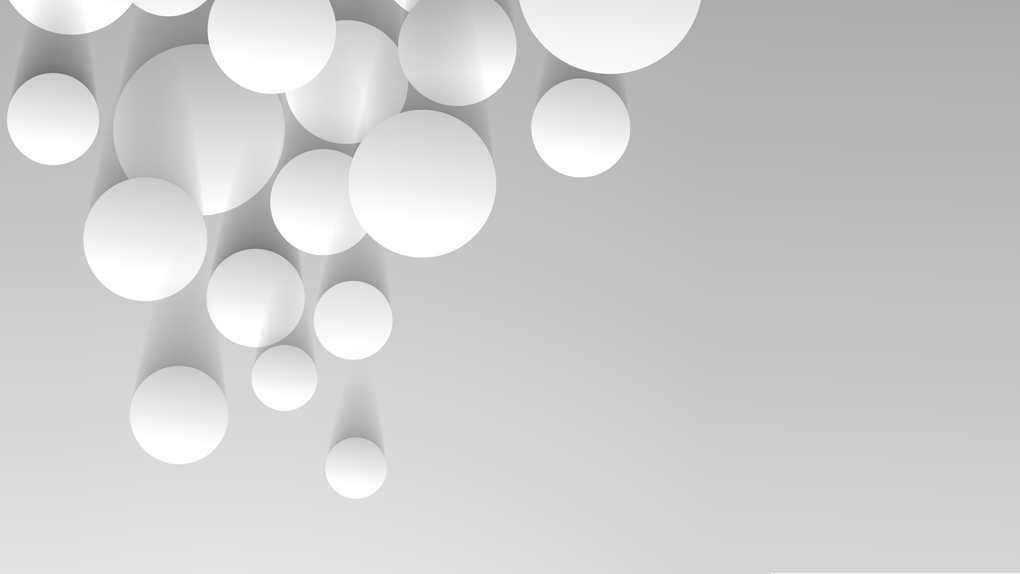 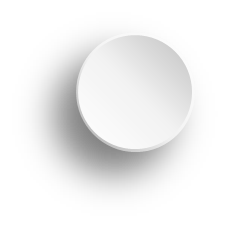 题目名称
题目英文名称
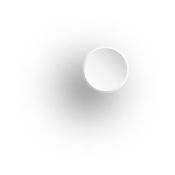 1
目 录
题目展示
预实验
4
5
6
2
理论分析
实验探究
3
1
结果分析
参考文献
2
题目展示
对赛题的理解，要给出题目的关键词。
3
预实验
预实验探究，科学严谨。
5
理论分析
理论分析：模型、公式、模拟计算、图表数据等完整正确。应包括公式的推导的详细过程。
9
实验探究
实验探究：设计方案、照片/录像、数据处理（图表、量纲/单位、有效数字、误差），应包括虚拟仿真实验。实验探究，要科学严谨，杜绝伪造数据。
18
结果分析
结果分析：理论与实验一致性，解释讨论，对比分析，还应包括误差分析。
25
参考文献
正确引用参考文献，符合科学规范。
33
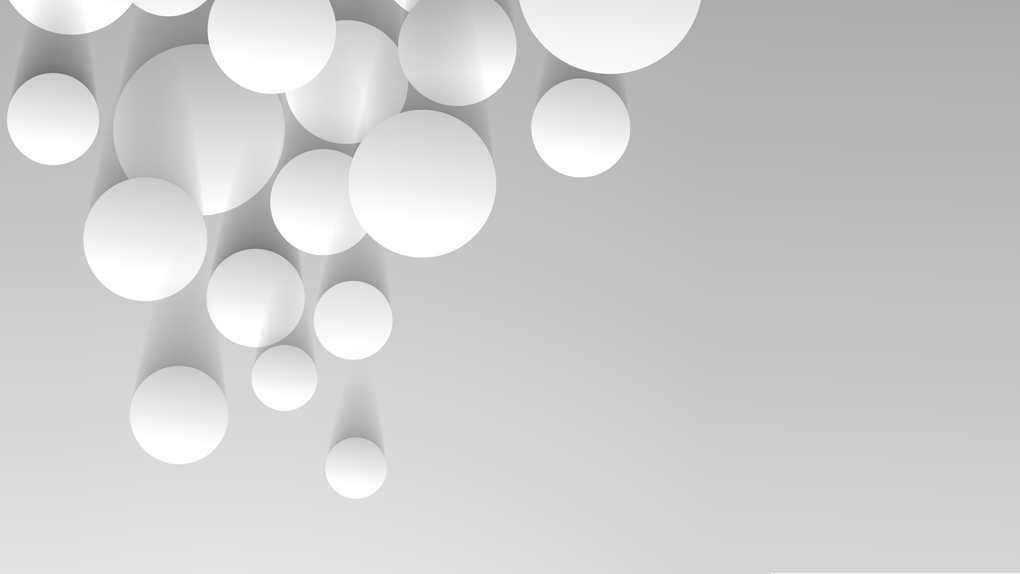 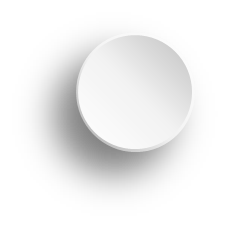 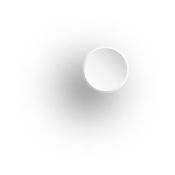 谢谢大家！
36